S p o n g e  B o b
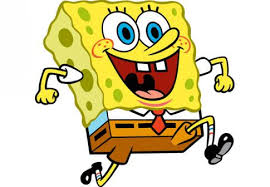 O r i g i n s
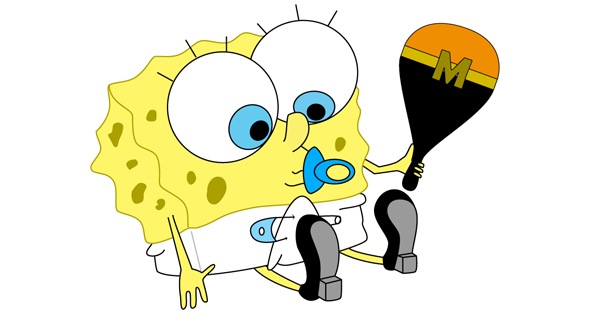 Stephen Hillenburg 
1984
B i k i n i b o t t o m
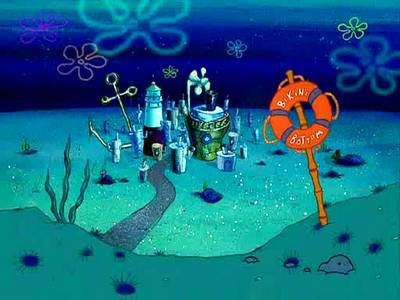 C h a r a c t e r s
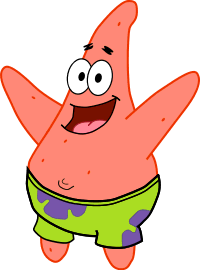 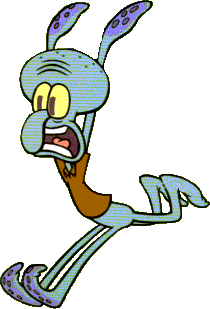 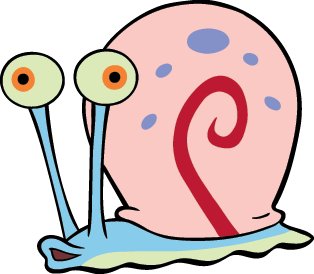 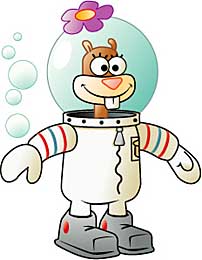 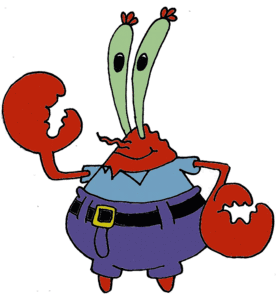 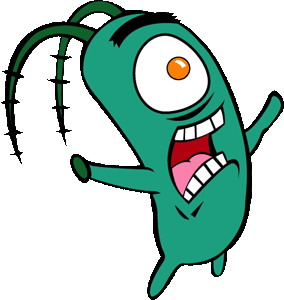